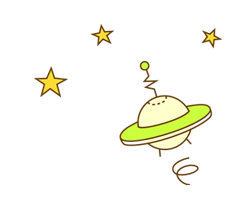 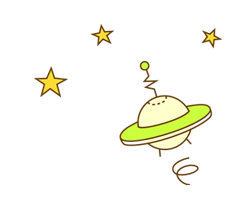 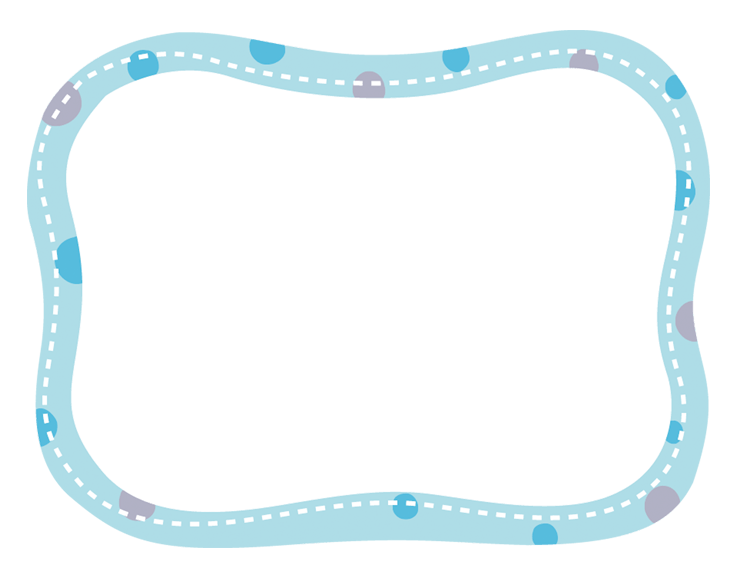 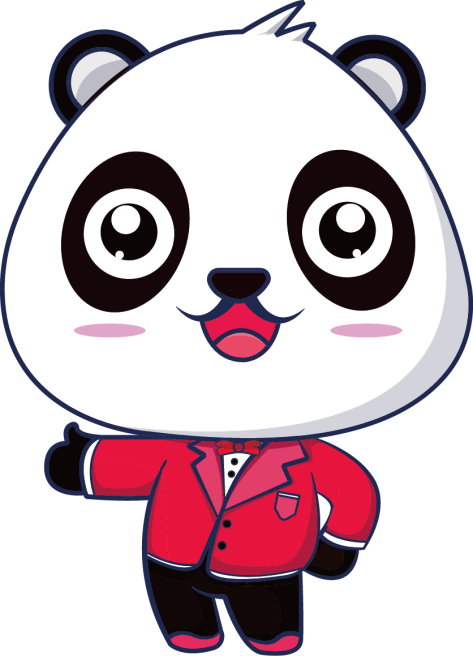 卡通儿童教育
PPT模版
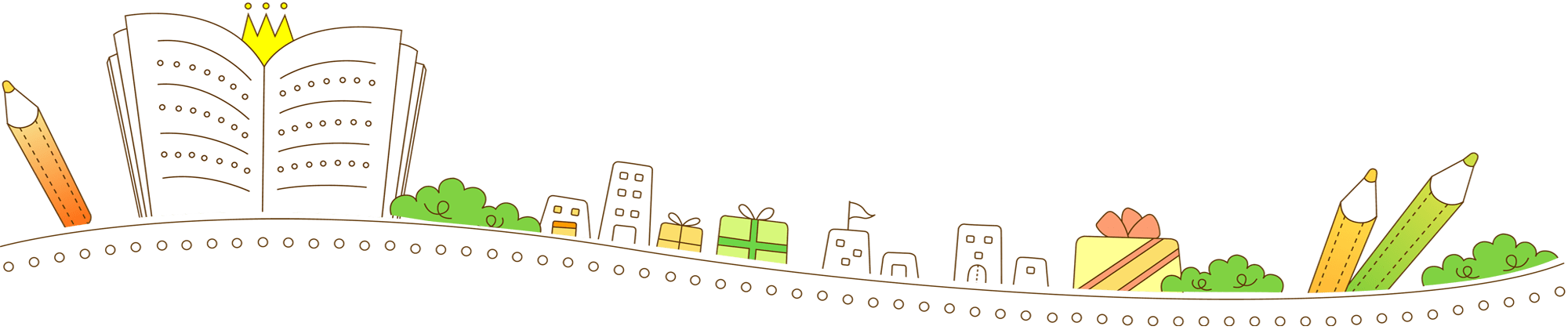 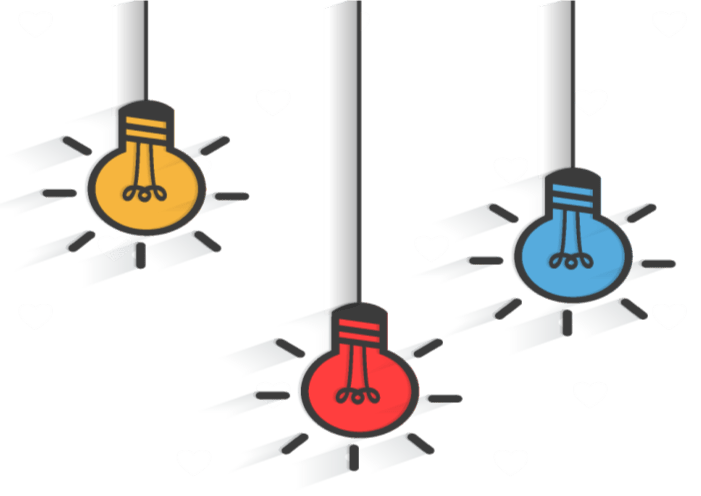 目 录 CONTENT
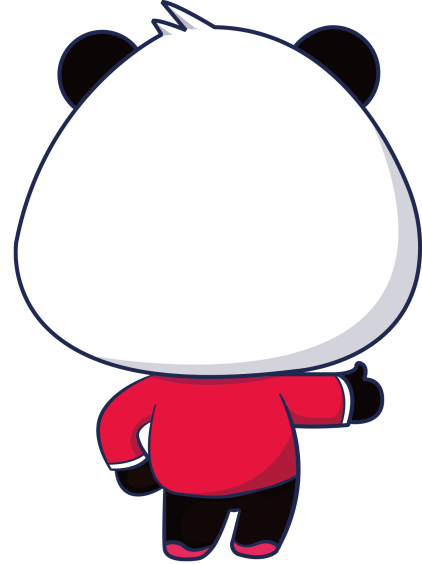 03
01
单击添加标题
单击添加标题
04
02
单击添加标题
单击添加标题
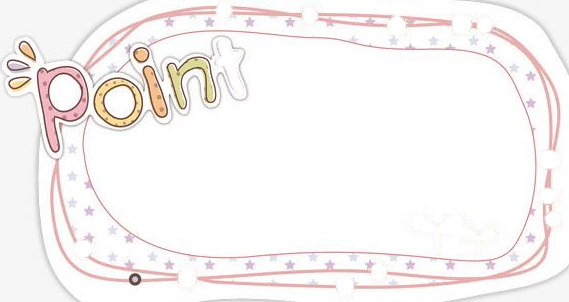 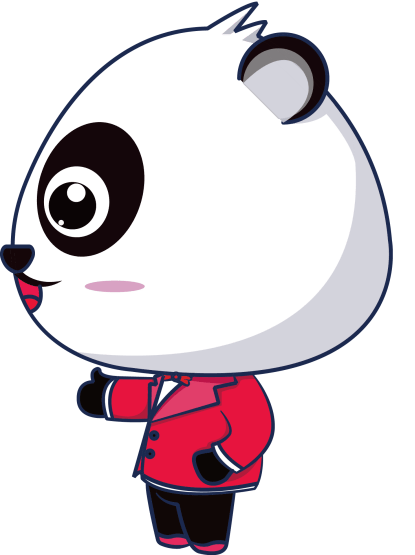 第一部分
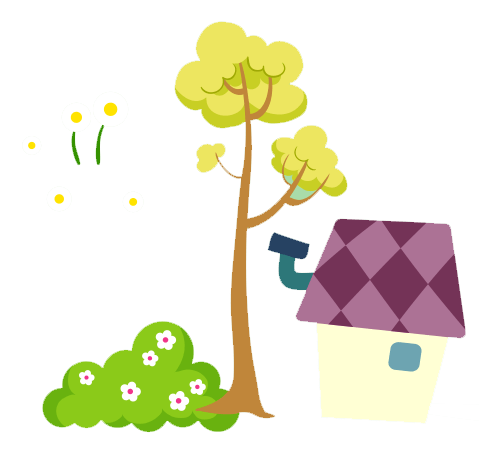 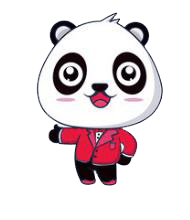 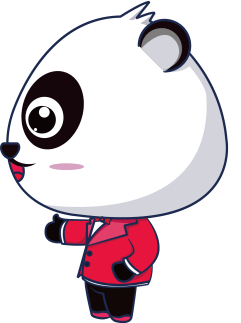 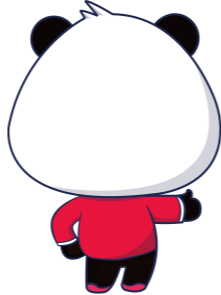 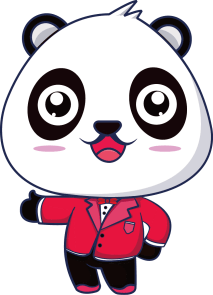 卡通可爱
卡通可爱
卡通可爱
卡通可爱
Lorem ipsum dolor sit amet, consectetur adipisicing elit,
Lorem ipsum dolor sit amet, consectetur adipisicing elit,
Lorem ipsum dolor sit amet, consectetur adipisicing elit,
Lorem ipsum dolor sit amet, consectetur adipisicing elit,
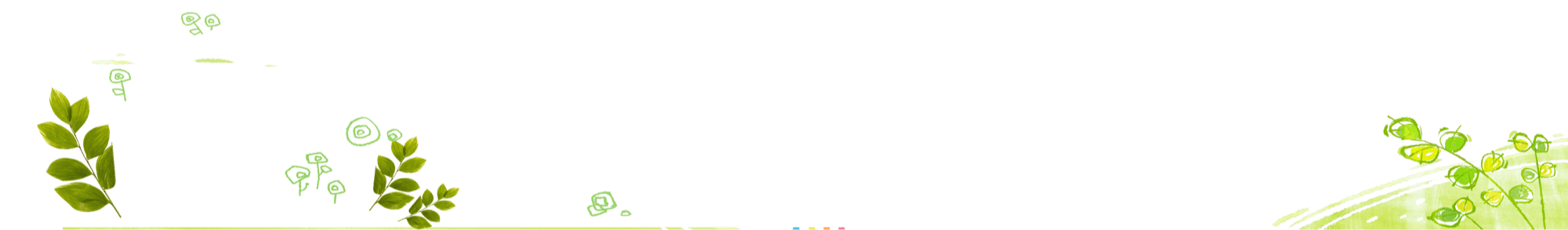 点击此处添加文字，文字大小可根据需要编辑、修改、添加。点击此处添加文字，文字大小可根据需要编辑、修改、添加。
点击此处添加文字，文字大小可根据需要编辑、修改、添加。点击此处添加文字，文字大小可根据需要编辑、修改、添加。
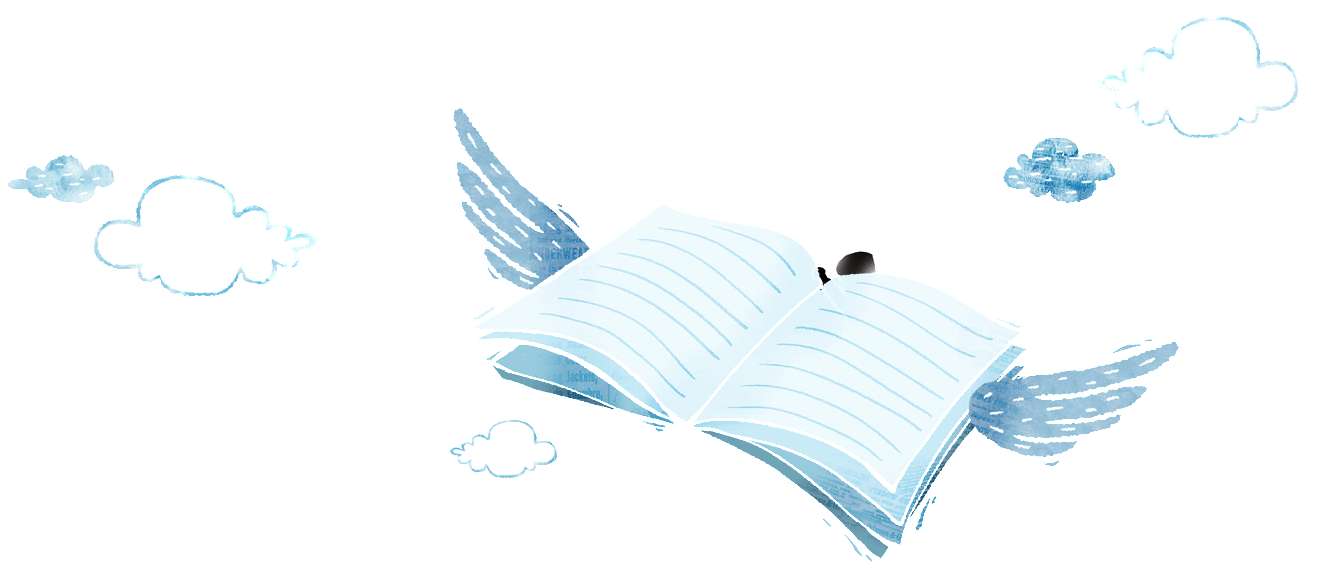 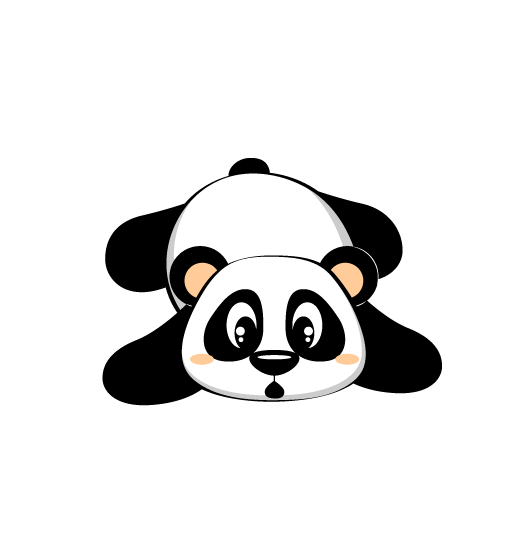 点击此处添加文字，文字大小可根据需要编辑、修改、添加。点击此处添加文字，文字大小可根据需要编辑、修改、添加。
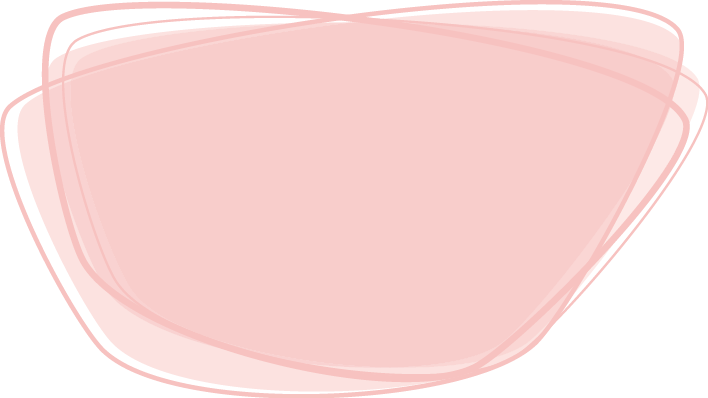 点击此处添加文字，文字大小可根据需要编辑、修改、添加。点击此处添加文字，文字大小可根据需要编辑、修改、添加。
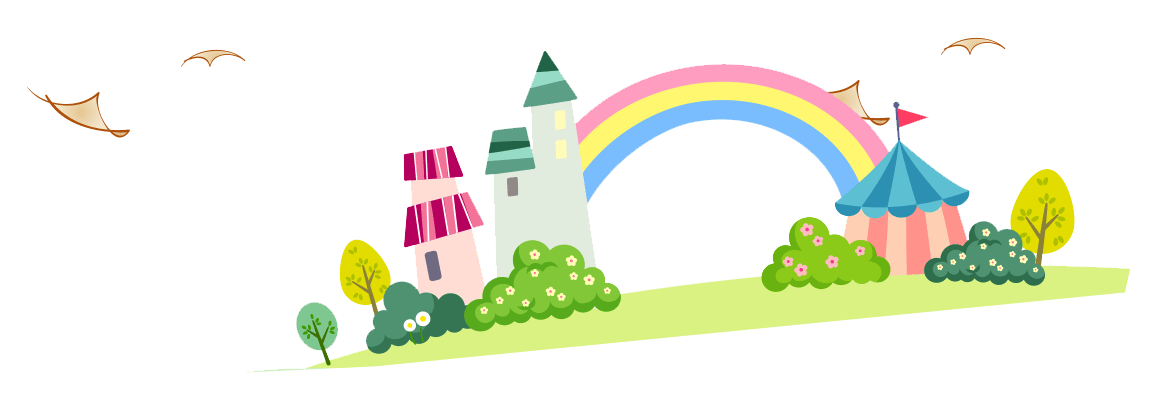 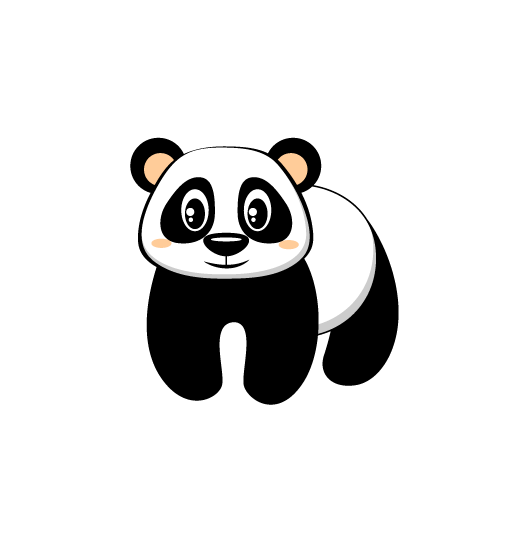 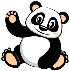 请输入标题
点击此处添加文字，文字大小可根据需要编辑、修改、添加。点击此处添加文字，文字大小可根据需要编辑、修改、添加。
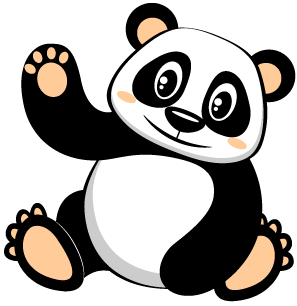 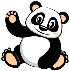 请输入标题
点击此处添加文字，文字大小可根据需要编辑、修改、添加。点击此处添加文字，文字大小可根据需要编辑、修改、添加。
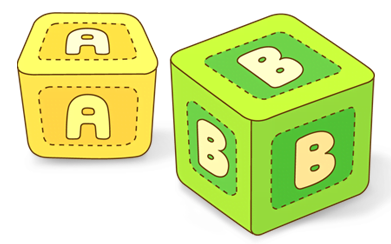 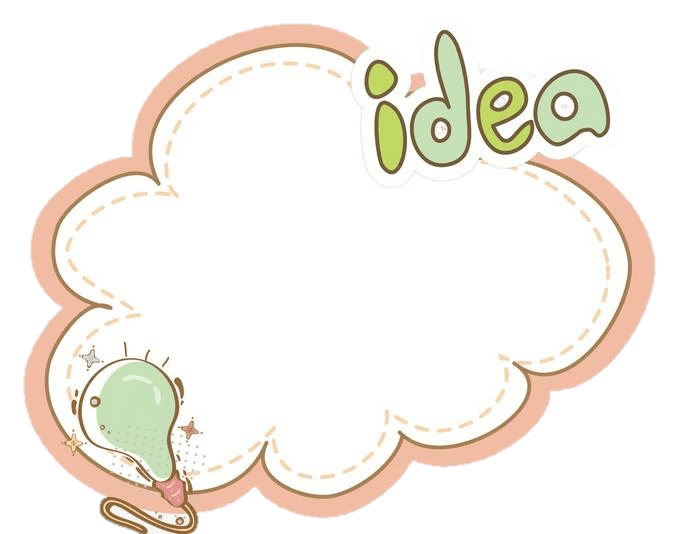 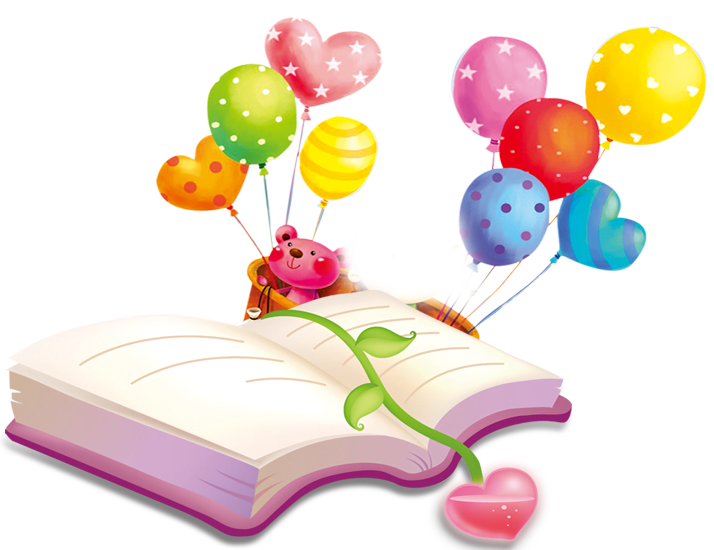 点击此处添加文字，文字大小可根据需要编辑、修改、添加。点击此处添加文字，文字大小可根据需要编辑、修改、添加。
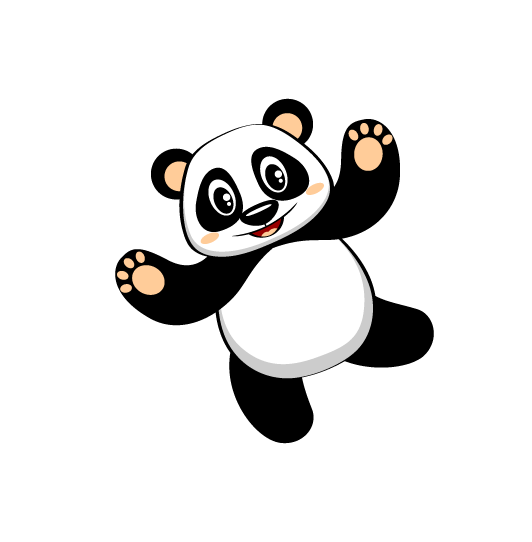 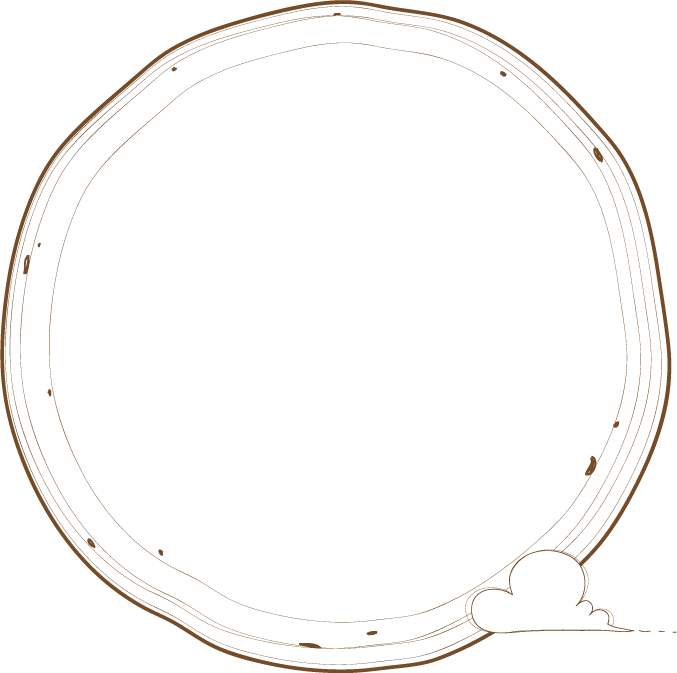 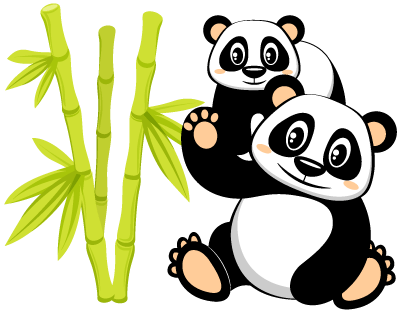 点击此处添加文字，文字大小可根据需要编辑、修改、添加。点击此处添加文字，文字大小可根据需要编辑、修改、添加。
点击此处添加文字，文字大小可根据需要编辑、修改、添加。点击此处添加文字，文字大小可根据需要编辑、修改、添加。
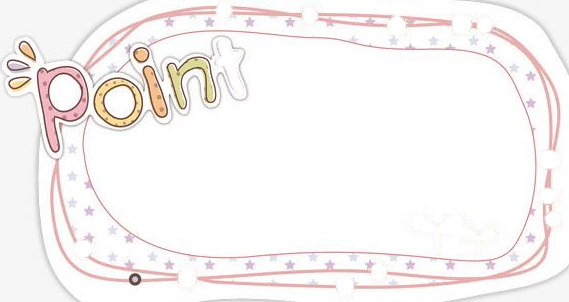 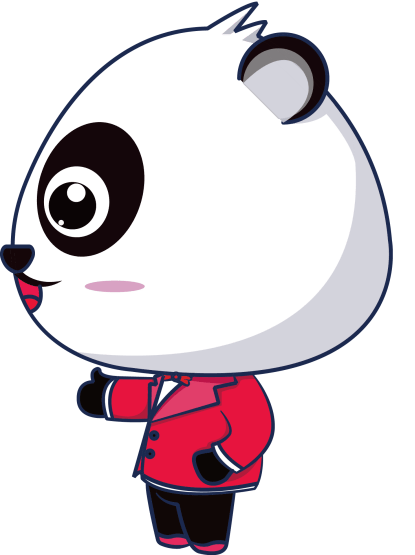 第二部分
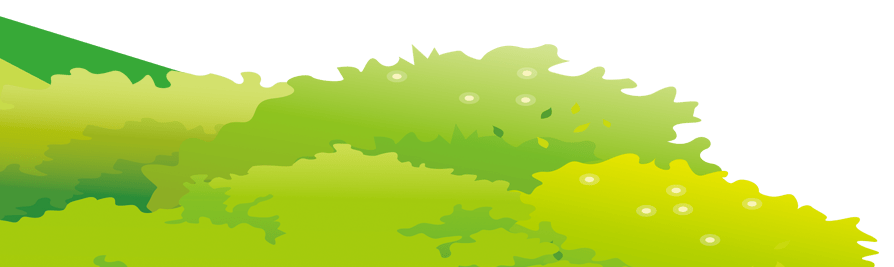 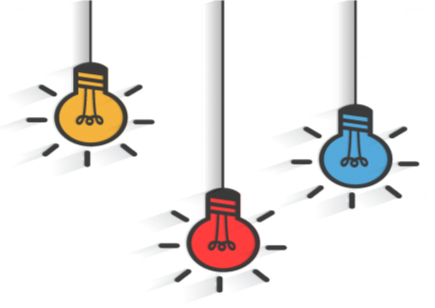 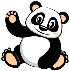 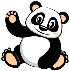 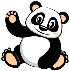 请输入标题
请输入标题
请输入标题
点击此处添加文字，文字大小可根据需要编辑、修改、添加。点击此处添加文字，文字大小可根据需要编辑、修改、添加。
点击此处添加文字，文字大小可根据需要编辑、修改、添加。点击此处添加文字，文字大小可根据需要编辑、修改、添加。
点击此处添加文字，文字大小可根据需要编辑、修改、添加。点击此处添加文字，文字大小可根据需要编辑、修改、添加。
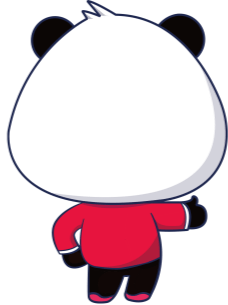 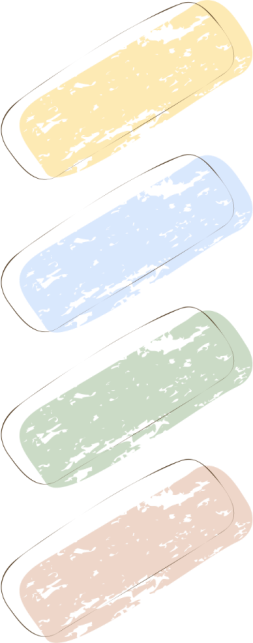 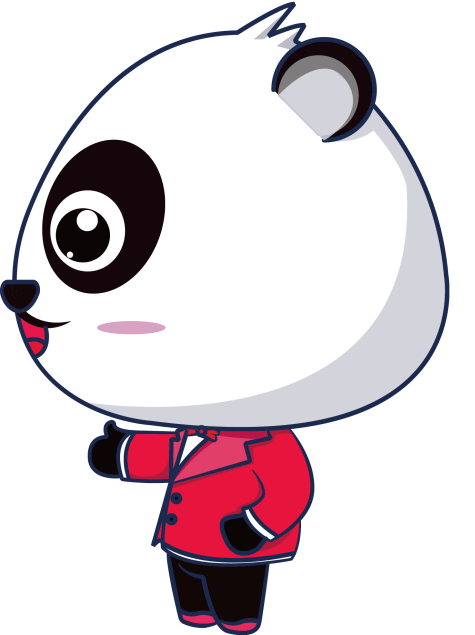 点击此处添加文字，文字大小可根据需要编辑、修改、添加。点击此处添加文字，文字大小可根据需要编辑、修改、添加。
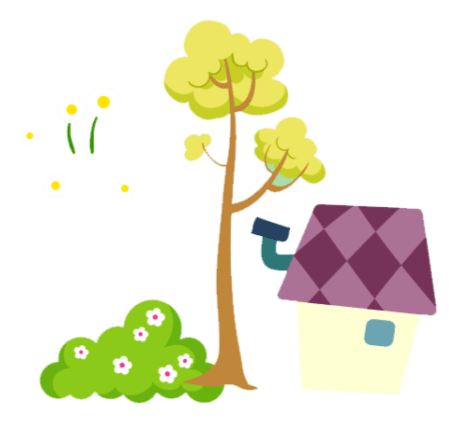 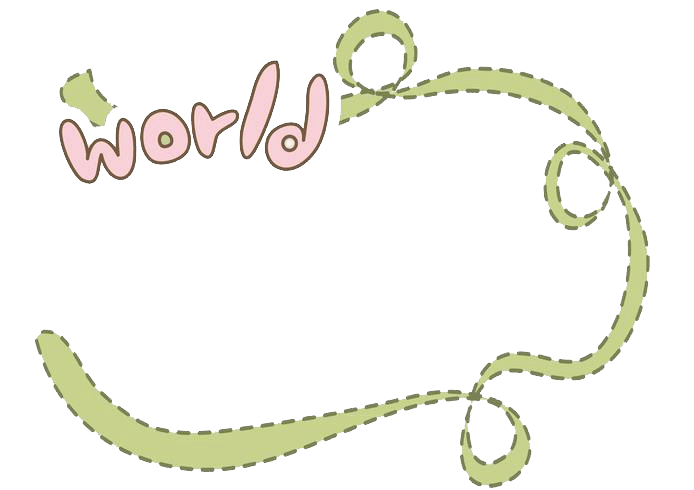 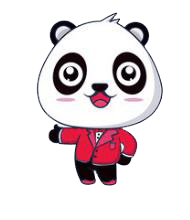 点击此处添加文字，文字大小可根据需要编辑、修改、添加。点击此处添加文字，文字大小可根据需要编辑、修改、添加。
点击此处添加文字，文字大小可根据需要编辑、修改、添加。点击此处添加文字，文字大小可根据需要编辑、修改、添加。
点击此处添加文字，文字大小可根据需要编辑、修改、添加。点击此处添加文字，文字大小可根据需要编辑、修改、添加。
点击此处添加文字，文字大小可根据需要编辑、修改、添加。点击此处添加文字，文字大小可根据需要编辑、修改、添加。
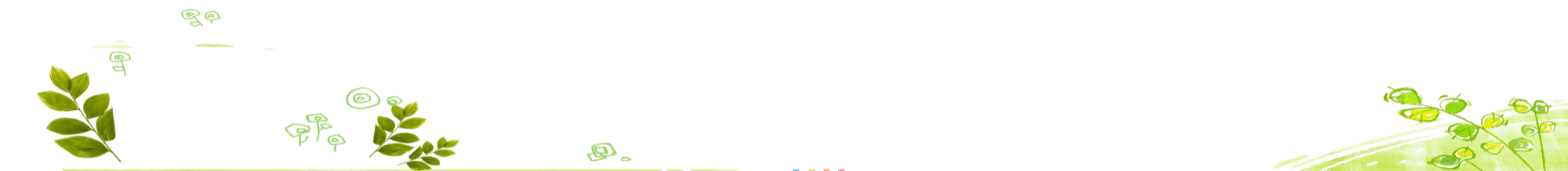 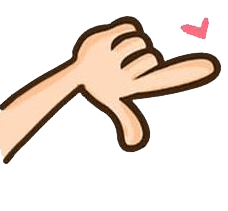 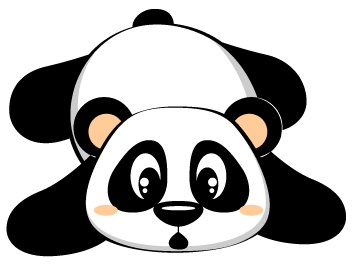 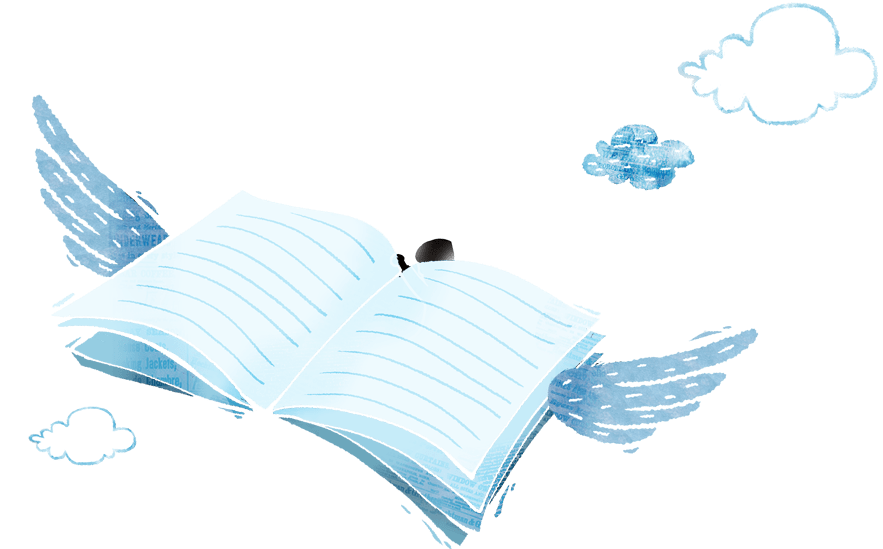 点击此处添加文字，文字大小可根据需要编辑、修改、添加。点击此处添加文字，文字大小可根据需要编辑、修改、添加。点击此处添加文字，文字大小可根据需要编辑、修改、添加。点击此处添加文字，文字大小可根据需要编辑、修改、添加。
点击此处添加文字，文字大小可根据需要编辑、修改、添加。点击此处添加文字，文字大小可根据需要编辑、修改、添加。点击此处添加文字，文字大小可根据需要编辑、修改、添加。点击此处添加文字，文字大小可根据需要编辑、修改、添加。
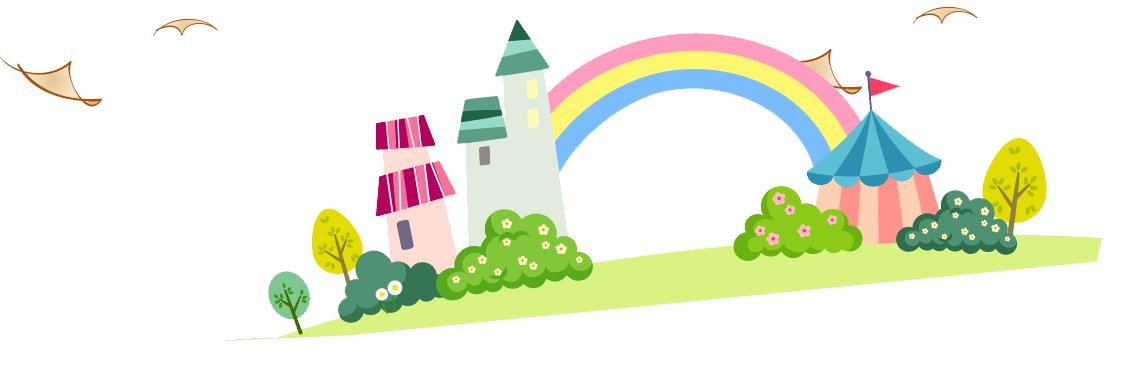 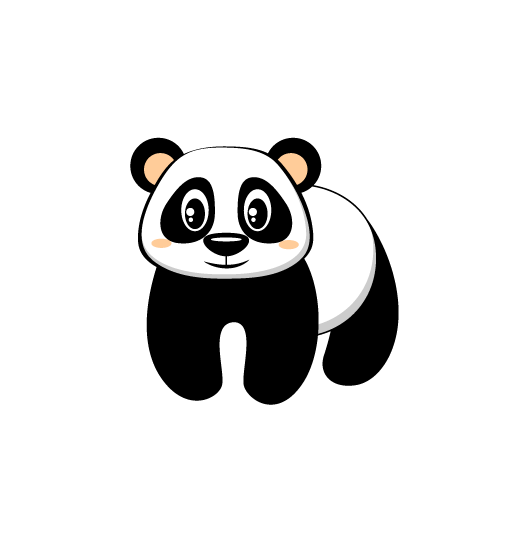 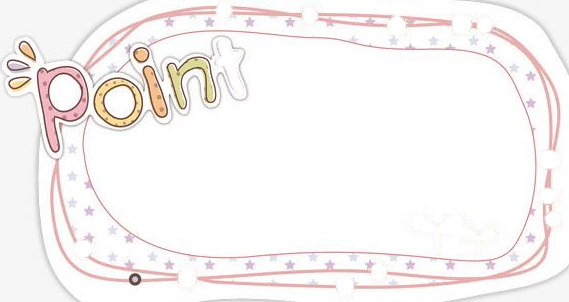 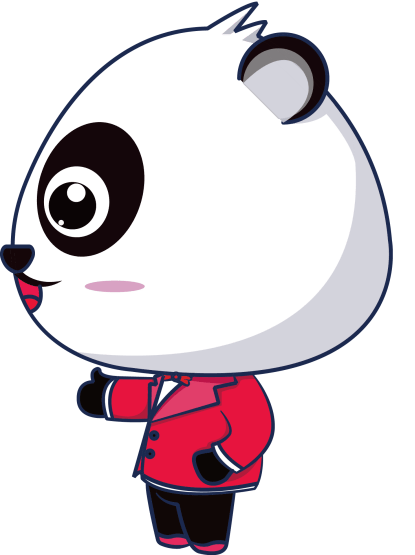 第三部分
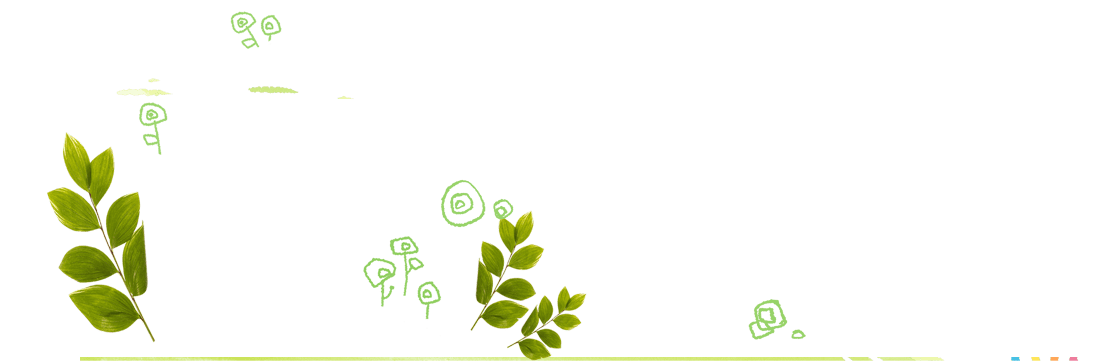 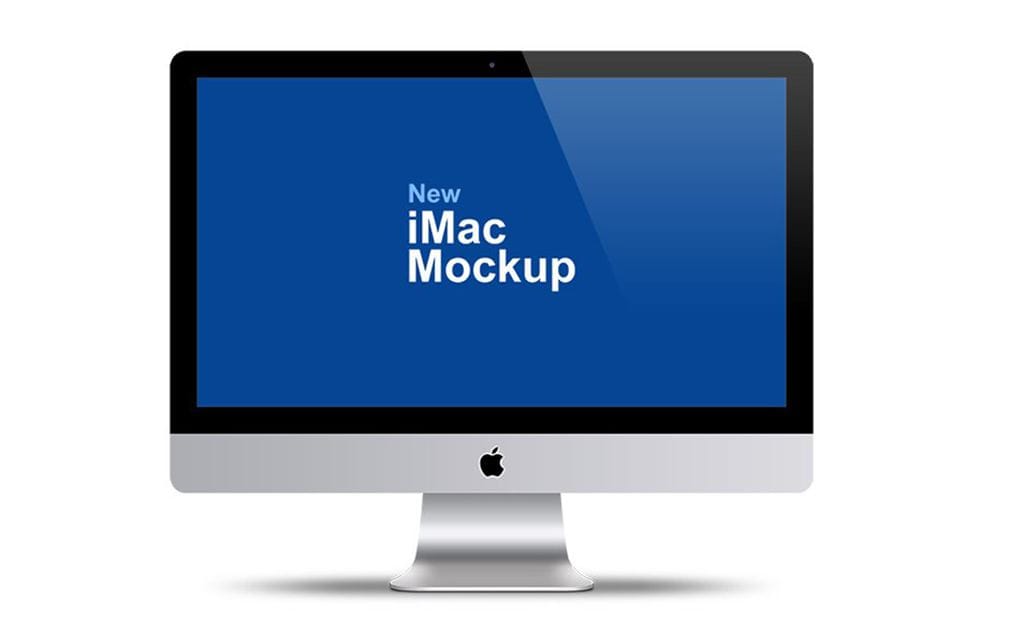 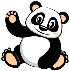 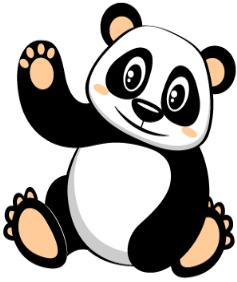 请输入标题
点击此处添加文字，文字大小可根据需要编辑、修改、添加。点击此处添加文字，文字大小可根据需要编辑、修改、添加。
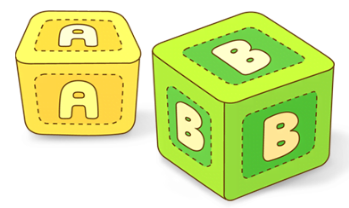 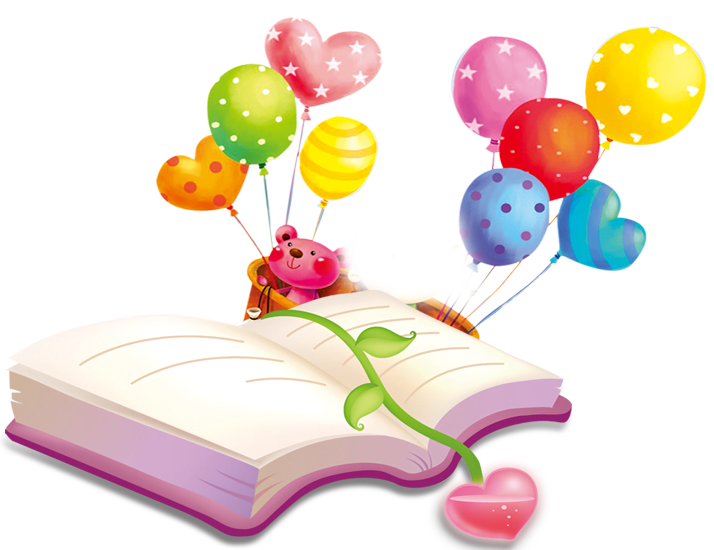 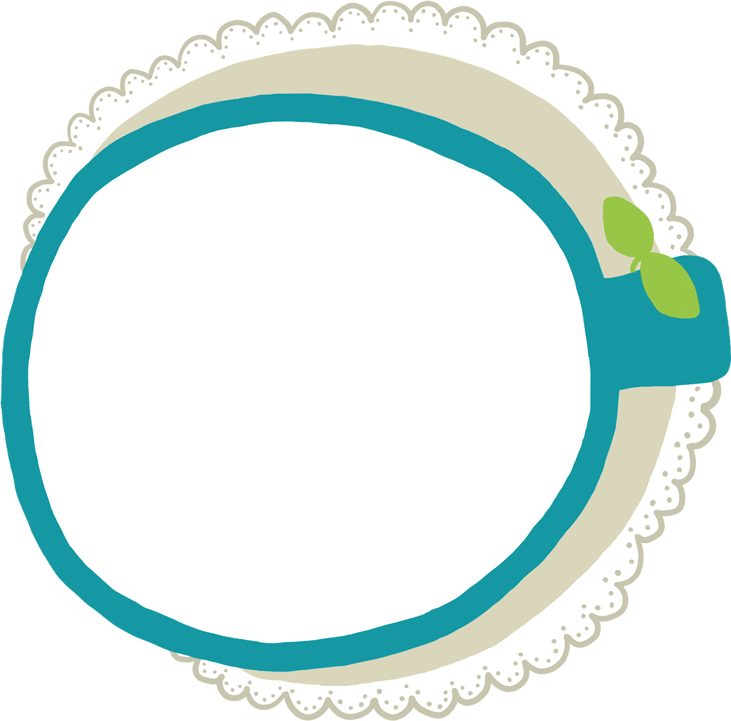 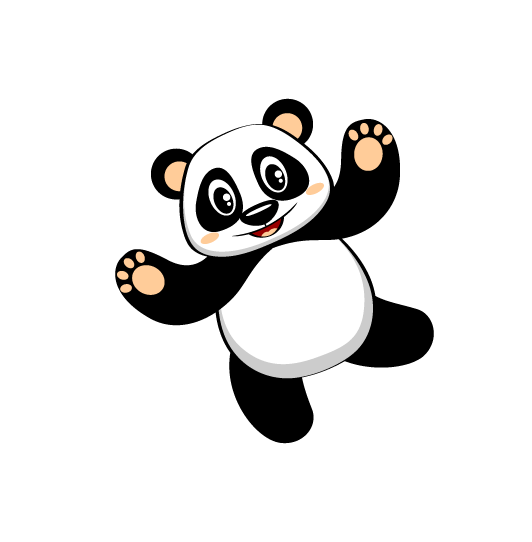 点击此处添加文字，文字大小可根据需要编辑、修改、添加。点击此处添加文字，文字大小可根据需要编辑、修改、添加。点击此处添加文字，文字大小可根据需要编辑、修改、添加。点击此处添加文字，文字大小可根据需要编辑、修改、添加。
01
点击此处添加文字，文字大小可根据需要编辑、修改、添加。点击此处添加文字，文字大小可根据需要编辑、修改、添加。
点击此处添加文字，文字大小可根据需要编辑、修改、添加。点击此处添加文字，文字大小可根据需要编辑、修改、添加。
04
02
03
点击此处添加文字，文字大小可根据需要编辑、修改、添加。点击此处添加文字，文字大小可根据需要编辑、修改、添加。
点击此处添加文字，文字大小可根据需要编辑、修改、添加。点击此处添加文字，文字大小可根据需要编辑、修改、添加。
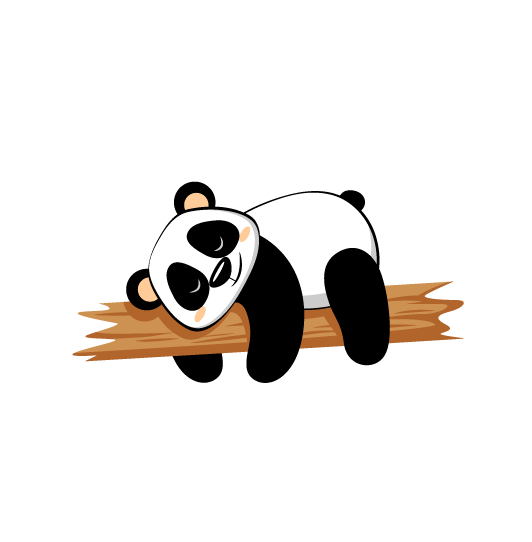 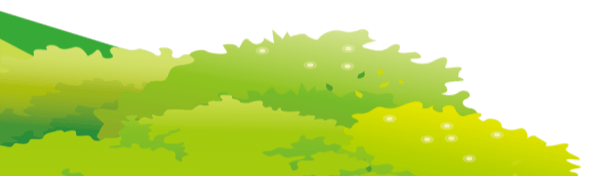 点击此处添加文字，文字大小可根据需要编辑、修改、添加。点击此处添加文字，文字大小可根据需要编辑、修改、添加。
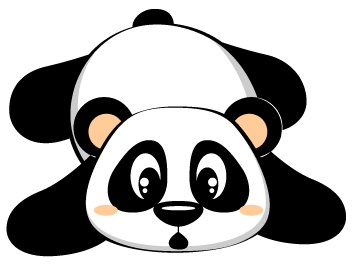 点击此处添加文字，文字大小可根据需要编辑、修改、添加。点击此处添加文字，文字大小可根据需要编辑、修改、添加。
点击此处添加文字，文字大小可根据需要编辑、修改、添加。点击此处添加文字，文字大小可根据需要编辑、修改、添加。
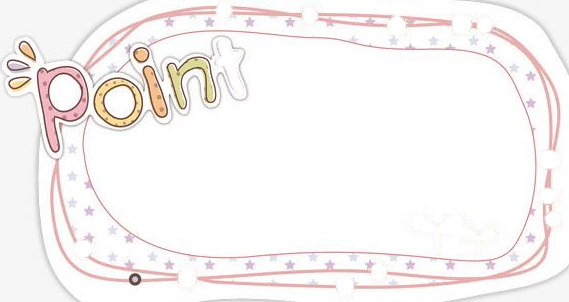 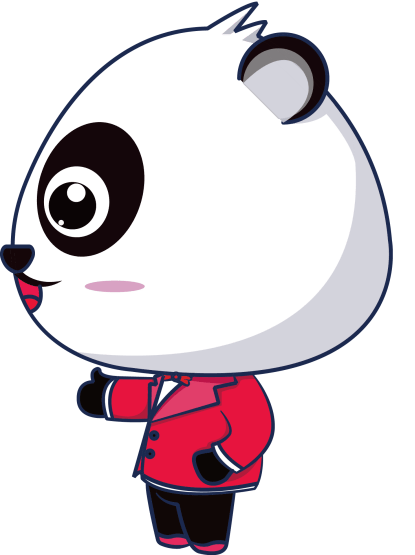 第四部分
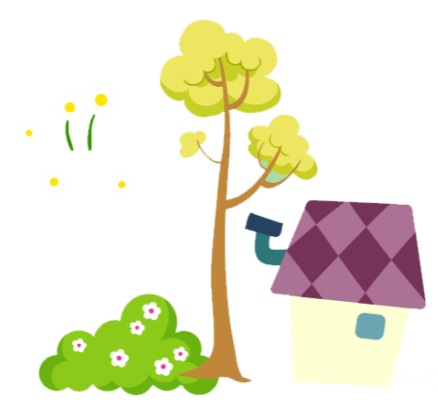 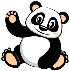 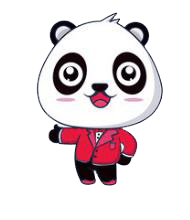 请输入标题
点击此处添加文字，文字大小可根据需要编辑、修改、添加。点击此处添加文字，文字大小可根据需要编辑、修改、添加。
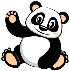 请输入标题
点击此处添加文字，文字大小可根据需要编辑、修改、添加。点击此处添加文字，文字大小可根据需要编辑、修改、添加。
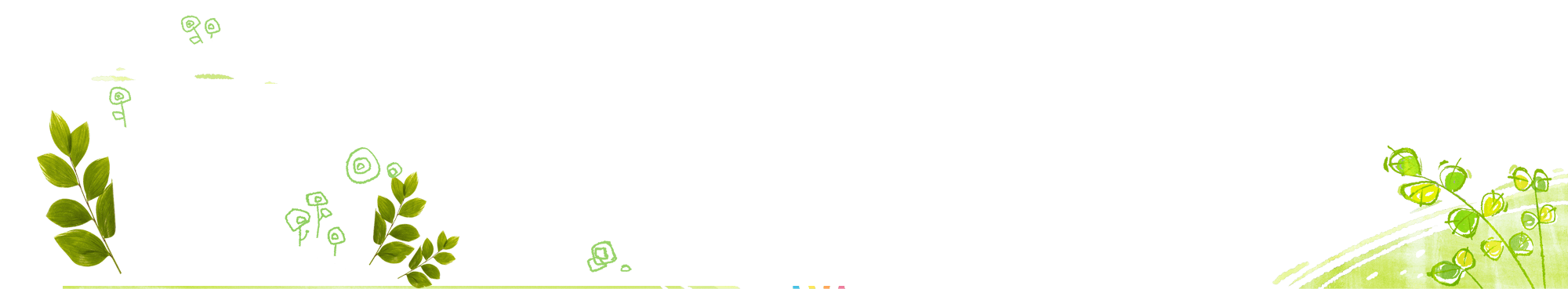 点击此处添加文字，文字大小可根据需要编辑、修改、添加。点击此处添加文字，文字大小可根据需要编辑、修改、添加。
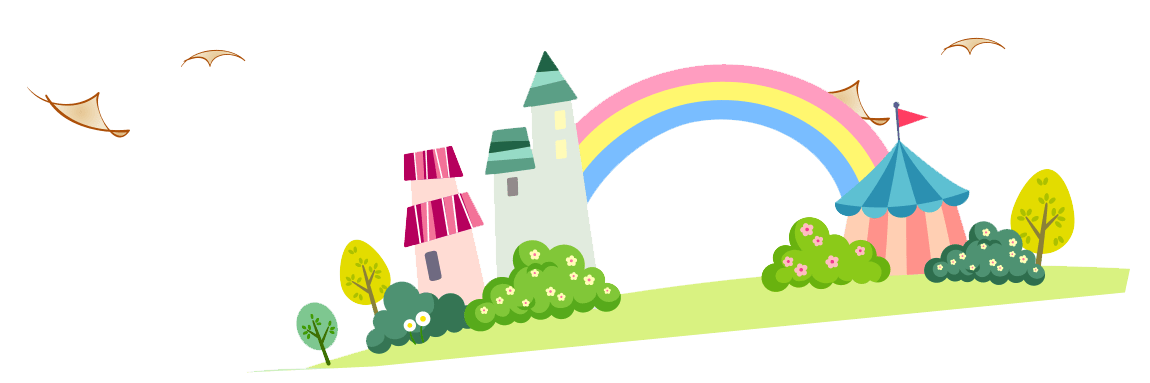 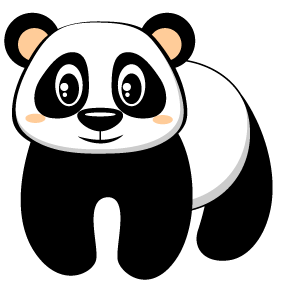 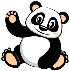 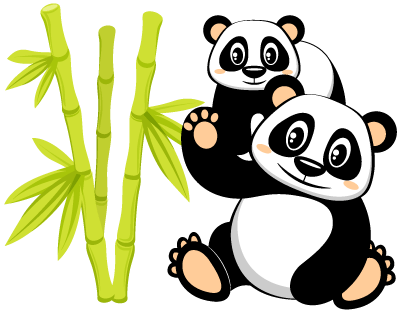 请输入标题
我是你的小呀小可爱
点击此处添加文字，文字大小可根据需要编辑、修改、添加。点击此处添加文字，文字大小可根据需要编辑、修改、添加。
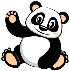 请输入标题
点击此处添加文字，文字大小可根据需要编辑、修改、添加。点击此处添加文字，文字大小可根据需要编辑、修改、添加。